Dictée$ de mot$
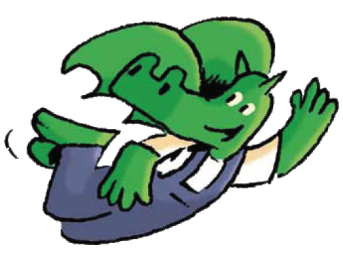 1
2
3
4
5
6
Mardi : car, les, des, dans

Vendredi : un, deux, trois, quatre, cinq
Mardi : six, sept, bien, elle

Vendredi : huit, neuf, même, très
Mardi : dix, onze, tout, mais

Vendredi : douze, treize, aussi, avec
Mardi : quatorze, quinze, c’est

Vendredi : seize, chez, assez
Mardi : entre, dimanche, ensemble

Vendredi : aujourd’hui, devant, dehors
Mardi : vers, jusqu’au, toujours

Vendredi : leur, ici, maintenant, rien